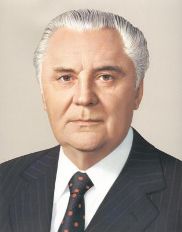 Проімперська політика Володимира Щербицького
Підготувала
Учениця 11-А класу
Кошина Анна
Володимир Щербицький
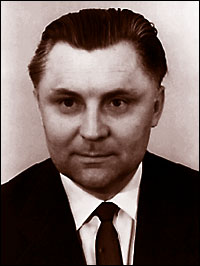 народився 17 лютого 1918 р. у м. Верх-ньодніпровську Дніпропетровської області в робітничій сім’ї;
 1932 р. – вступив до комсомолу;
 1934-1935 р.р. – працював на оплатній комсомольській посаді.
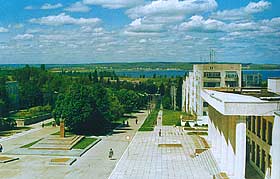 м. Верхньодніпровське, де народився В. Щербицький
навчався у Дніпропетровському хіміко-технологічному інституті (до 1941 р.);
 1941 р. – вступив до КПРС.
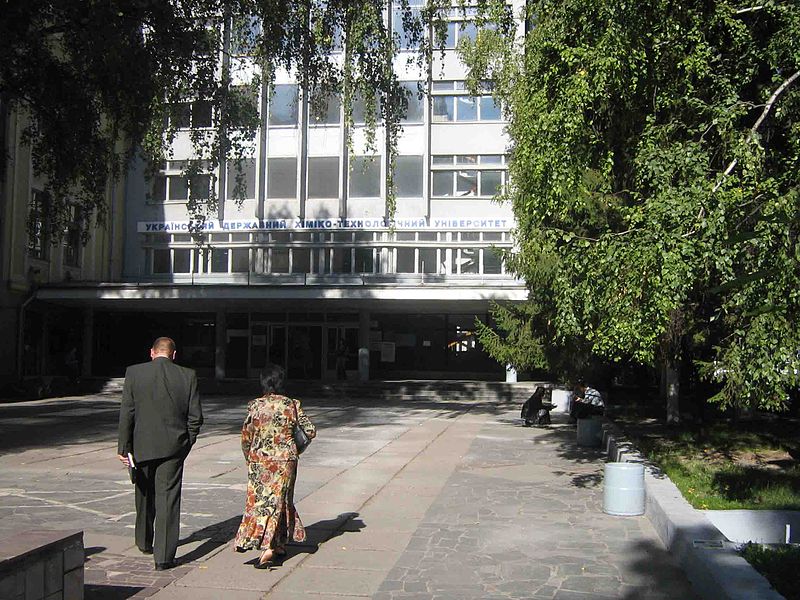 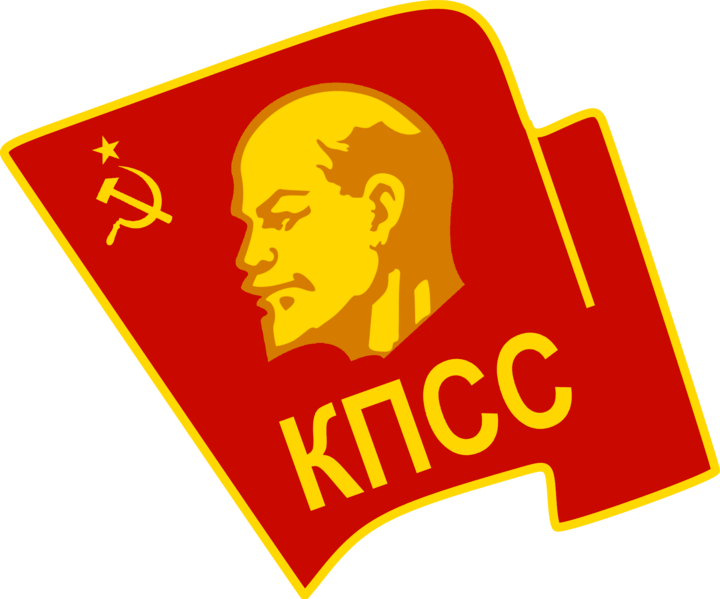 Головний вхід Дніпропетровського хіміко-технологічного інституту
Роки війни
навчання у Військовій академії хімічного захисту;
військова служба у військовій частині (Монголія);
 участі у воєнних діях не брав.
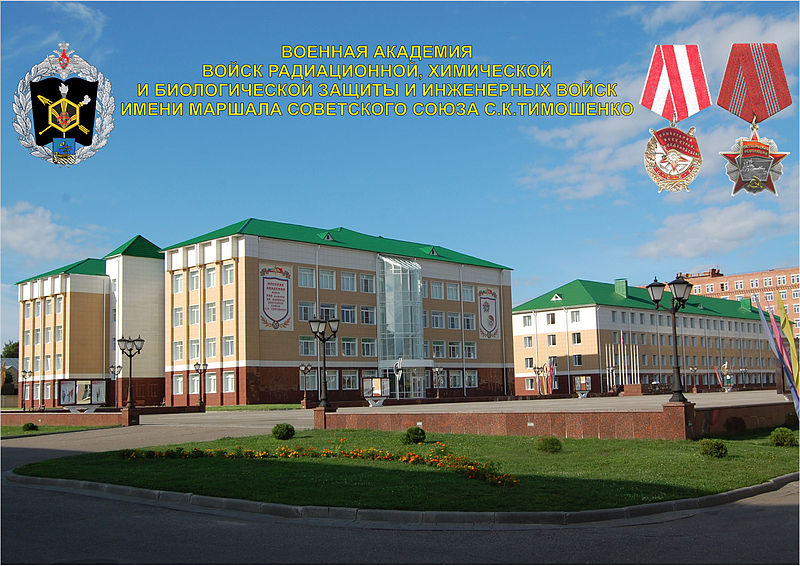 Військова академія хімічного захисту (м. Кострома, Росія)
Сім'я
1945 р. – одружився з Радою Гаврилівною Жеромською у Тбілісі. Всупереч марновірствам, їх шлюб виявився довгим і щасливим. Діти: дочка Ольга, син Валерій.
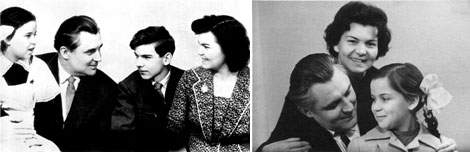 Діяльність
усунув усіх прибічників Петра Шелеста, провів партійне чищення;
 добирав кадри за принципом особистої відданості;
 проводив проімперську політику, жорстоку централізацію та підпорядкування республіки центру;
 орієнтація економіки України – народне господарство СРСР;
 керував Україною 17 років;
 Риси характеру:
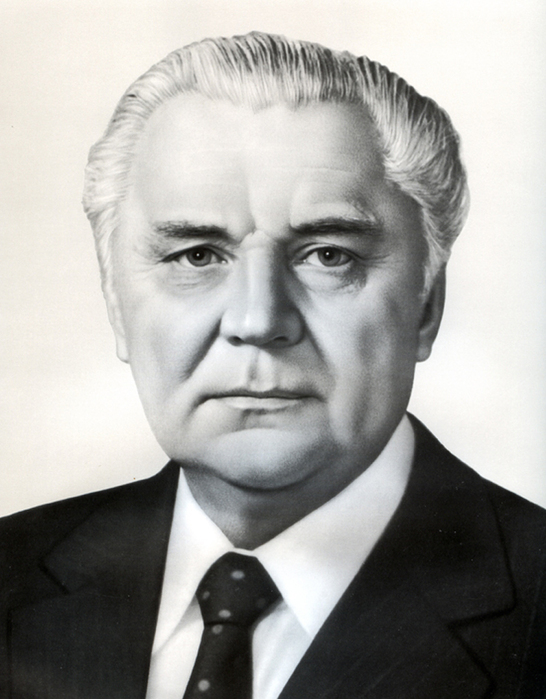 працьовитість;
 амбіційність;
 цілеспрямованість;
 відповідальність.
орієнтувався на інтереси та настрої верхів, Москви, а не на інтереси українського народу
Чорнобильська АЕС
збудована за згоди першого секретаря ЦК КПЦ В Щербицького;
 Протиріччя будівництва:
густозаселений регіон;
 небезпечні піщані ґрунти;
 прискорене будівництво з недосконалим обладнанням;
 протести вітчизняних науковців.
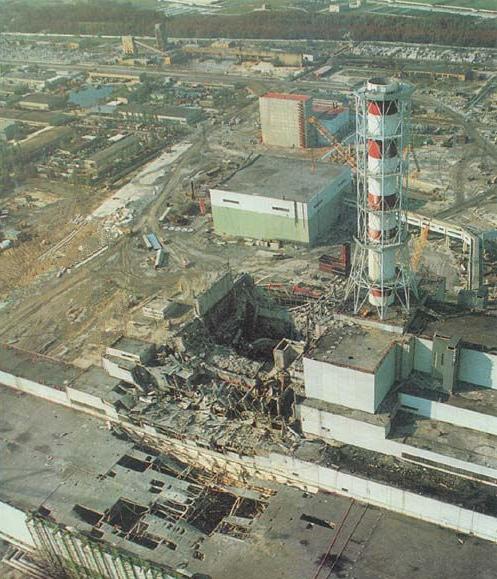 26 квітня 1986 р. – аварія на Чорнобильській АЕС;

 вчасно не повідомлено народ про страшну аварію;
 не вжито рішучих заводів щодо евакуації населення;
 замовчення об’єктивної інформації про катастрофічні наслідки для України.
Діяльність
у посилився диктат апарату;
 	головні провідники:


 посилився тиск на інтелігенцію, репресії стали жорстокішими;
 посилилася русифікація;
 проводилася нещадна боротьба з інакомислячими.
секретар ЦК КПУ з питань ідеології    В. Маланчук;
 голова КДБ України В. Федорчук.
Не похитнули становище В. Щер-бицького ні смерть Л.Брежнєва, ні Ю. Андропова, ні К. Черненка. Перший секретар ЦК КПУ і за часів горбачовської “перебудови”.
 1989 р. – подав заяву про звільнення з керівних обов’язків у зв’язку з виходом на пенсію.
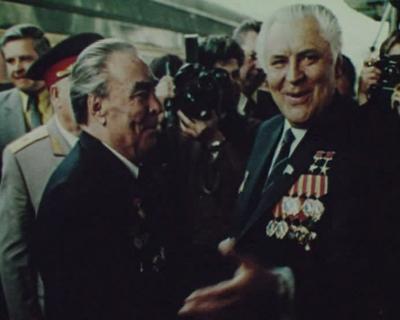 В. Щербицький та Л.Брежнєв
Риси управління
прибічник централізованої політики, підпорядкування центру;
 розпочалася чергова хвиля русифікації;
 прихильник екстенсивних форм і методів ведення господарства;
 сприяв зростанню ролі КПРС як єдиної монопольної організації, що має керувати господарством і культурою;
 прихильник командно-адміністративних методів керівництва;
 боротьба з інакомислячими.
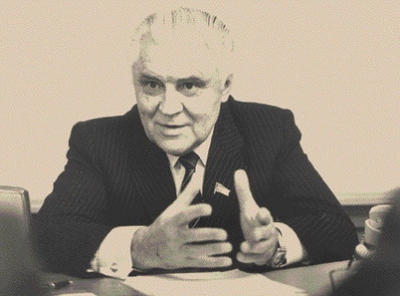 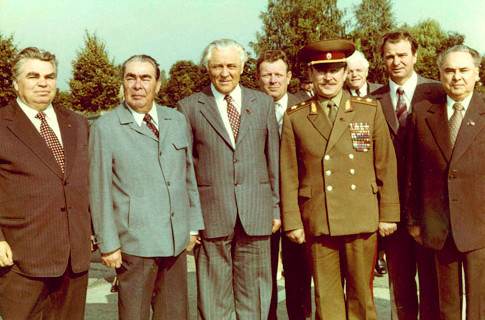 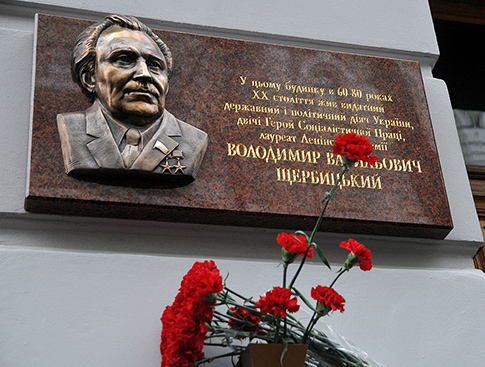 Помер у лютому 1990 р. у Києві. Похований на Байковому кладовищі.
Меморіальна дошка в Києві